আজকের ক্লাসে স্বাগতম
পরিচিতি
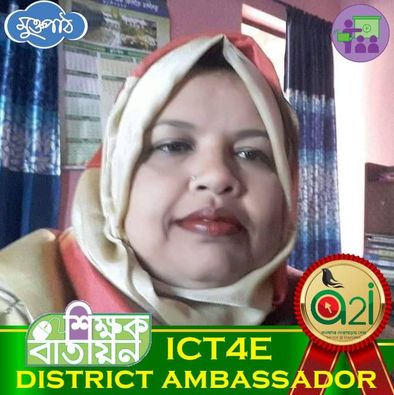 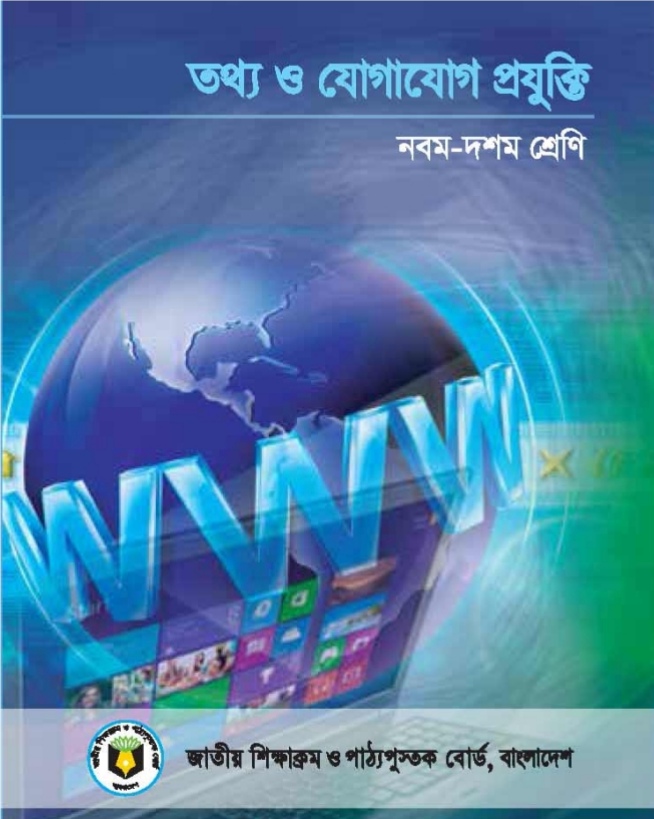 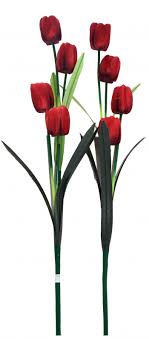 শাহানাজ বেগম
সহকারি শিক্ষক
হাজী হেলাল উদ্দিন বালিকা উচ্চ বিদ্যালয়
তারাকান্দা,ময়মনসিংহ।
শ্রেণিঃ=নবম
বিষয়  : তথ্য ও যোগাযোগ প্রযুক্তি
অধ্যায় :৩য় 
তারিখঃ=০২/০৭/২০২১
2
ছবিতে কিসের মাধ্যমে পড়ছে?
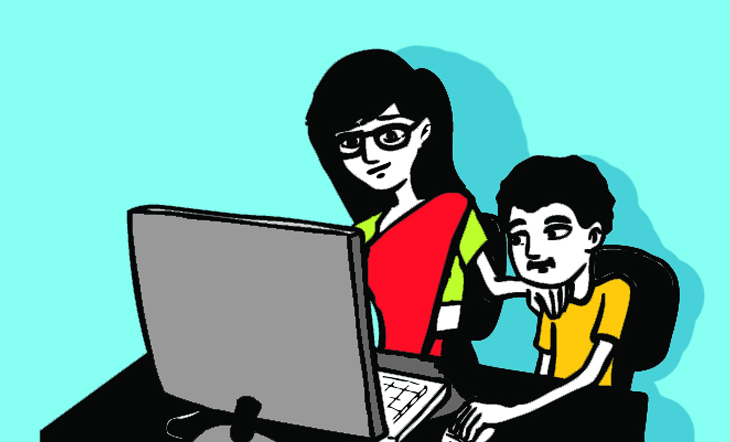 আজকের পাঠ
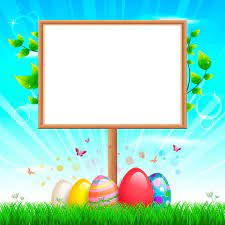 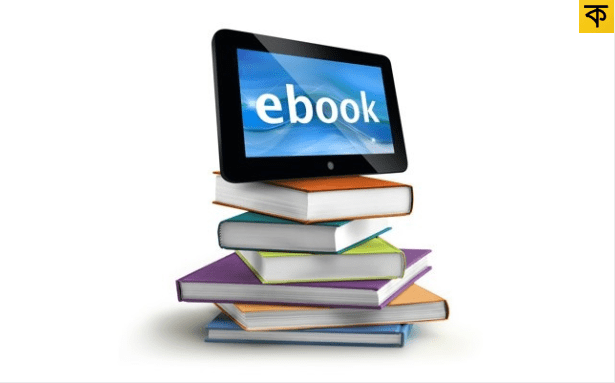 ই-বুক
শিখনফল
এই পাঠ শেষে  শিক্ষার্থীরা-

ই-বুক কী তা বলতে পারবে;
ই-বুক এর প্রকারভেদ বর্ণনা করতে পারবে;
ই-বুক ব্যবহারের সুবিধা ব্যাখ্যা করতে পারবে
ছবি দুটি লক্ষ কর
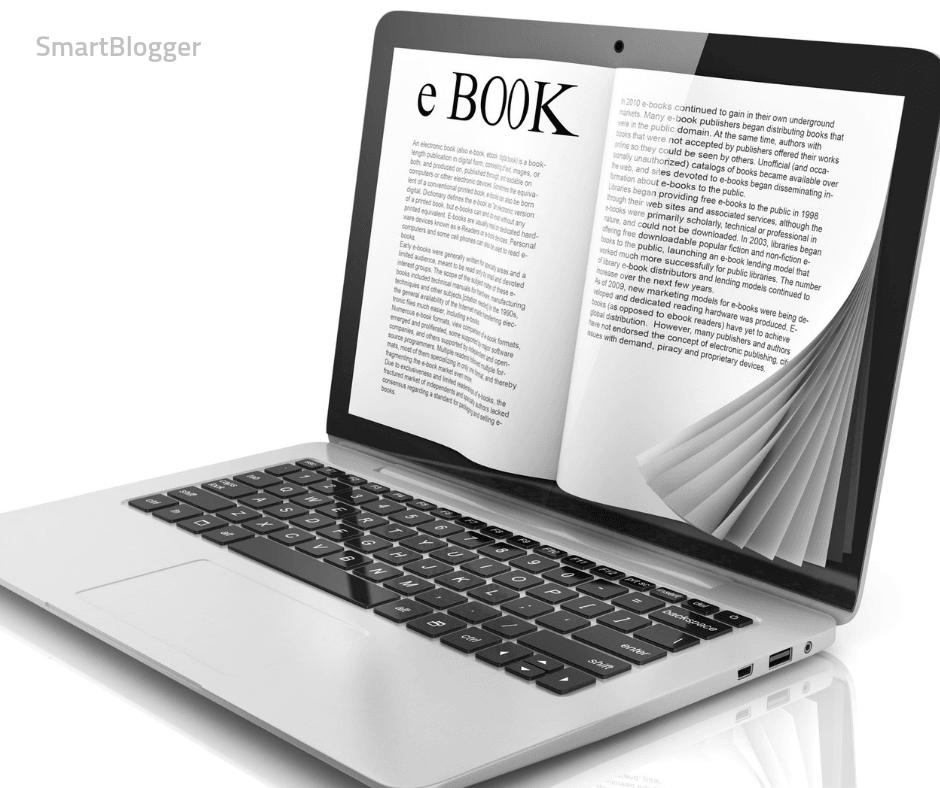 ইলেক্ট্রনিক যন্ত্রের মাধ্যমে
সাধারণ বইয়ের মাধ্যমে
কম্পিউটার বা ইলেক্ট্রনিক যন্ত্রের মাধ্যমে পড়াকে কী বলে?
একক কাজ
ই-বুক বলতে কী বুঝায় লিখ
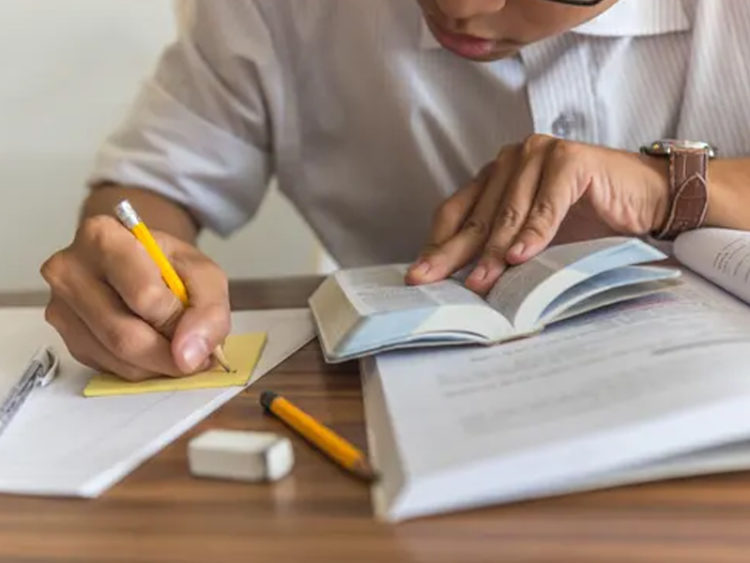 সাধারণভাবে ই-বুক কে  ৫ ভাগে ভাগ
১।  মুদ্রিত বইয়ের হুবহু প্রতিলিপি 
২ । যে বই কেবল অন লাইন তথা ইন্টারনেটে পড়া যায়।
  ৩।  মুদ্রিত বইয়ের মত কিন্তু কিছুটা বাড়তি সুবিধা সহ ই-বুক ।
৪ চৌকস ই-বুক।
৫৫. ই-বুক অ্যাপস ।
৩
২
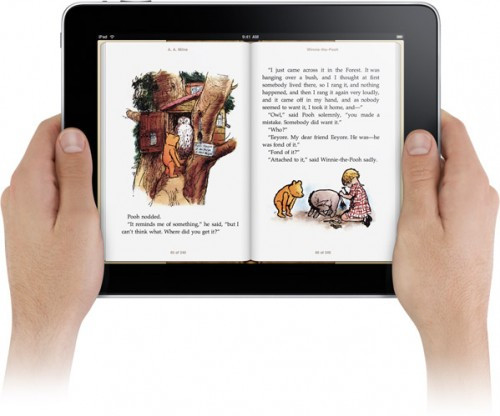 ১
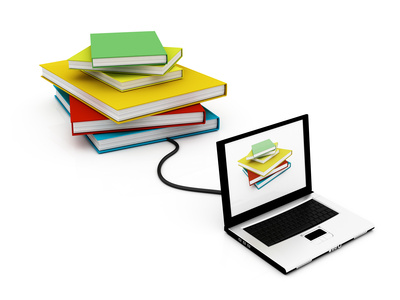 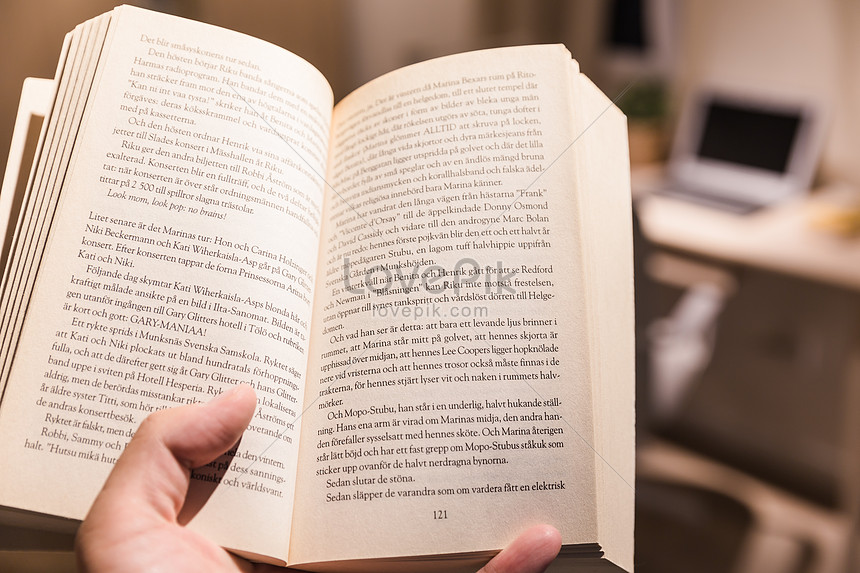 ৪
৫
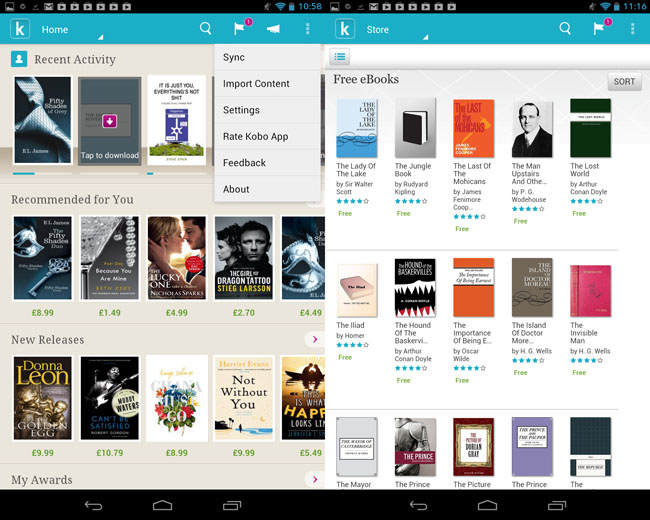 জোড়ায় কাজ
ই-বুকের  যে কোন ২টি প্রকারভেদ এর বর্ণনা লেখ।
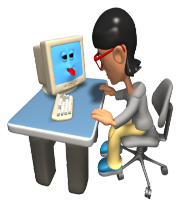 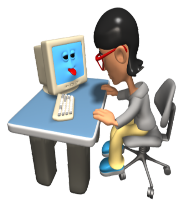 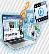 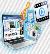 ই-বুকে লিখিত অংশ / অডিও ছাড়াও ভিডিও যুক্ত থাকে।
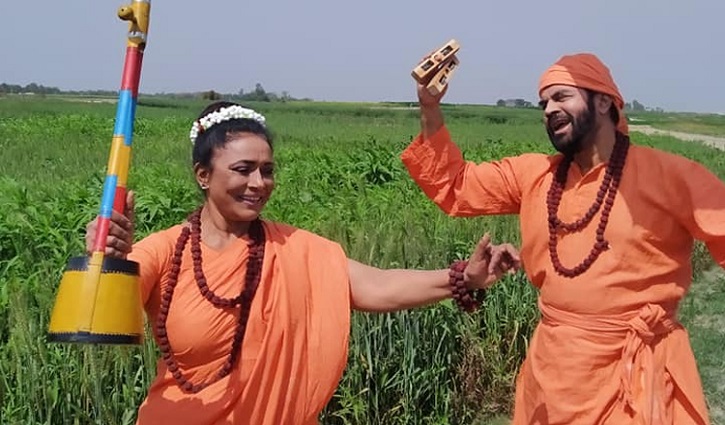 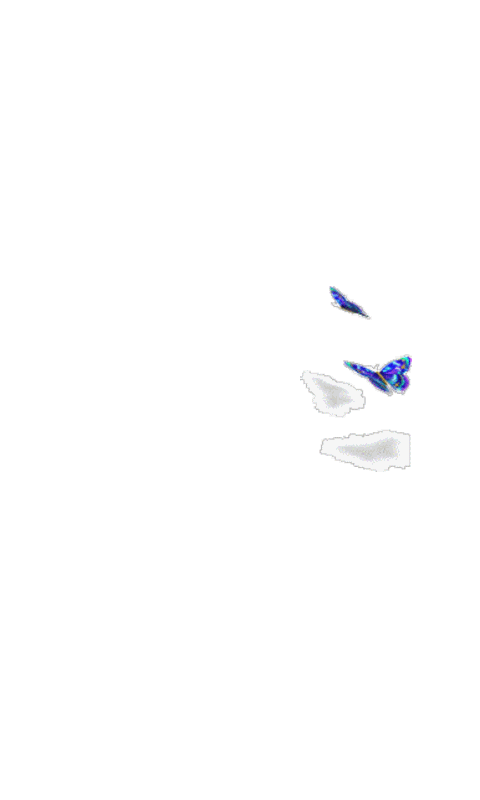 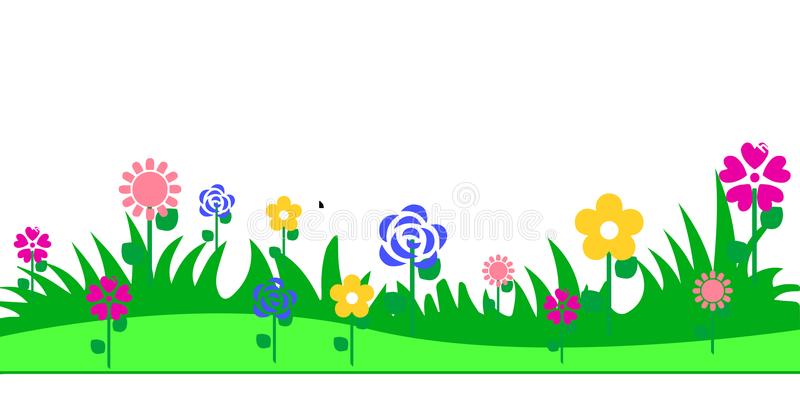 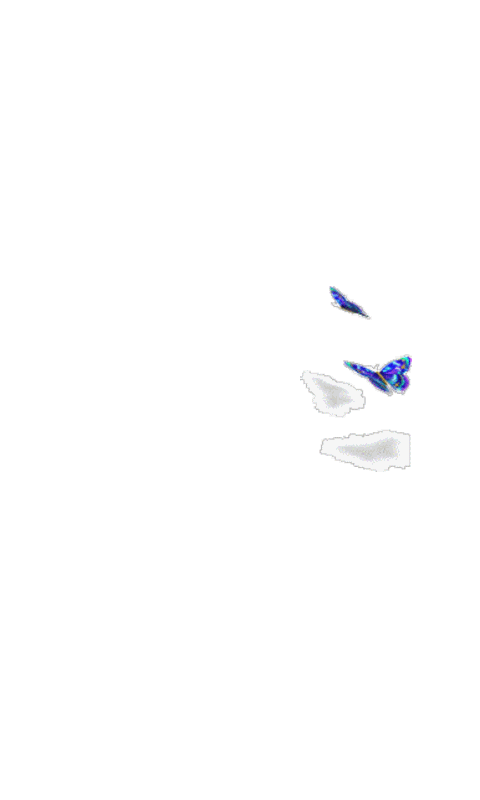 ই-বুকে লিখিত অংশ/অডিও/ভিডিও ছাড়াও এনিমেশন যুক্ত থাকে।
ই-বুক ব্যাবহারের সুবিধা
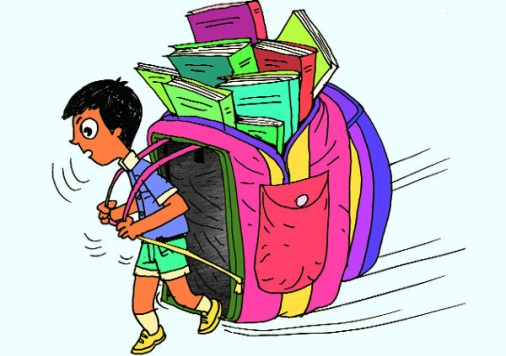 ই-বুক ডাউনলোডের মাধ্যমে সহজেই তথ্য পাওয়া সম্ভব।
নিচের ছবিটিতে কি কি দেখছ?
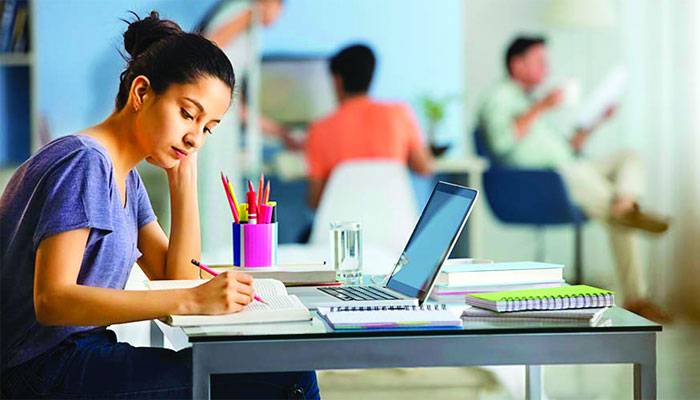 লাইব্রেরিতে বই রাখছে
ল্যাপটপে বই রাখছে
নিচের ছবিটিতে কি কি দেখছ?
ই-বুক ইন্টারনেটের মাধ্যমে সরবরাহ করা হয় বলে কোন ধরনের 
শিপিং বা প্যাকিং খরচ নেই।
নিচের ছবিটিতে কি কি দেখছ?
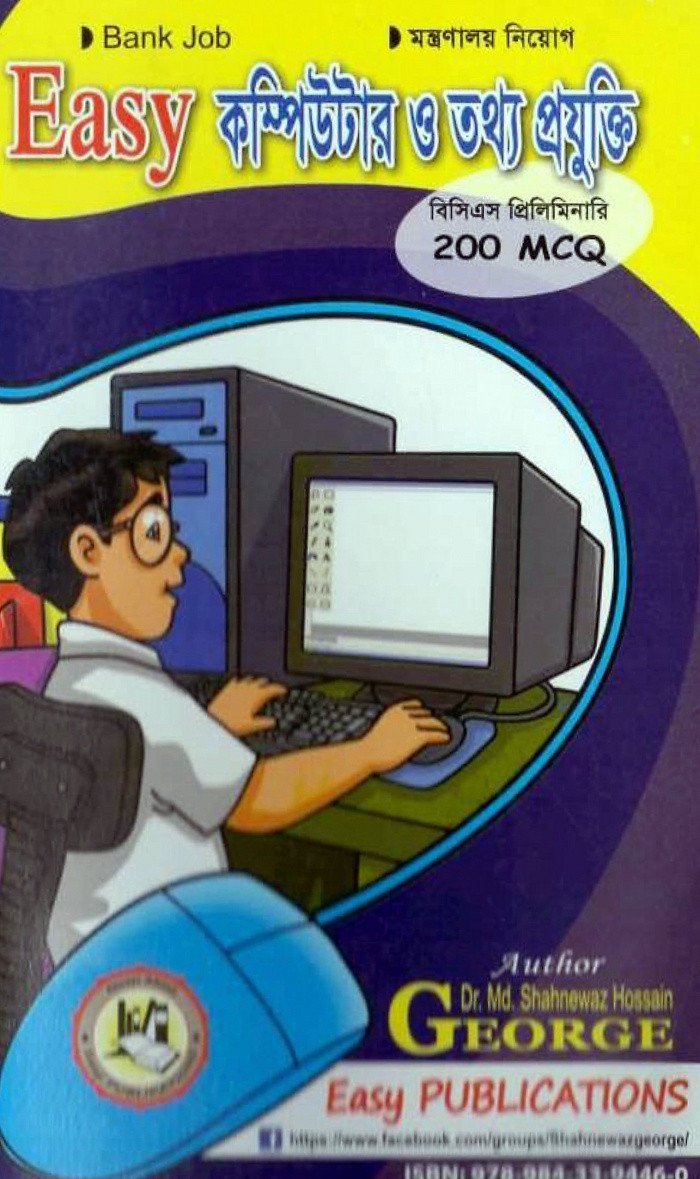 ই-বুকে তথ্য অনুসন্ধান সহজতর, সে কাজটিই করছে।
দলগত কাজ
ই-বুক ব্যবহারের সুবিধাগুলো ব্যাখ্যা করে লেখ
মূল্যায়ন
১। ই-বুক কি?

২। ই- বুক কত প্রকার ?

৩।ই- বুক ব্যবহারের ২টি সুবিধা বল ?










































000
বাড়ির কাজ
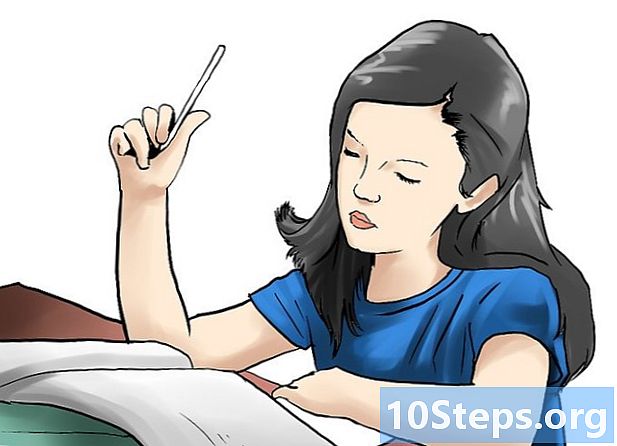 শিক্ষাক্ষেত্রে ই- বুক কী ভুমিকা রাখতে পারে তা লিখ।
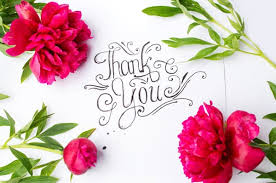